Défis de programmation
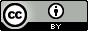 IniRobot scolaire - Licence Creative Commons CC-BY
Défi 1. Créer un sélecteur de couleur (à chaque capteur, associer une couleur).
Défi 1. Créer un sélecteur de couleur (à chaque capteur, associer une couleur).
Défi 2. Si le Thymio ne détecte rien devant lui, alors il avance. S’il détecte quelque chose devant lui, alors il recule.
Défi 1. Créer un sélecteur de couleur (à chaque capteur, associer une couleur).
Défi 2. Si le Thymio ne détecte rien devant lui, alors il avance. S’il détecte quelque chose devant lui, alors il recule.
Défi 3. Si le Thymio détecte quelque chose devant lui, alors il recule. S’il détecte quelque chose derrière lui, alors il avance. S’il ne détecte rien ni devant ni derrière lui, alors il s’arrête.
Défi 1. Créer un sélecteur de couleur (à chaque capteur, associer une couleur).
Défi 2. Si le Thymio ne détecte rien devant lui, alors il avance. S’il détecte quelque chose devant lui, alors il recule.
Défi 3. Si le Thymio détecte quelque chose devant lui, alors il recule. S’il détecte quelque chose derrière lui, alors il avance. S’il ne détecte rien ni devant ni derrière lui, alors il s’arrête.
Défi 4. Programmer le Thymio pour qu’il se déplace librement en évitant les obstacles.